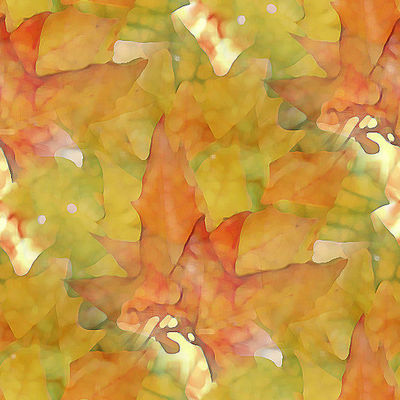 7 класс
Модуль – 3 «Силы в природе»
Природа так обо всём позаботилась, что повсюду находишь чему учиться.
                                      Леонардо да Винчи.
Физика на каждом шагу
Веселые задачи для толковых ребят.Простые, но каверзные.
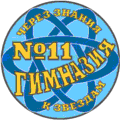 Бажина Г.Г. – учитель физики г.Красноярск.
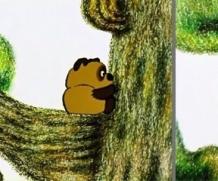 Силы в природе
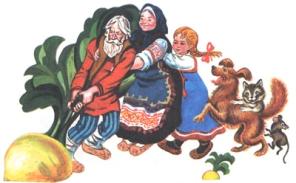 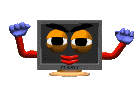 Винни-Пух и шишки
Репка
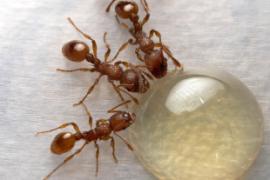 Играем
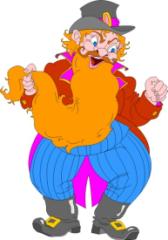 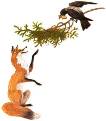 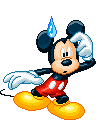 Чемпионатпо хоккею
Ворона и сыр
Карабас истарое кресло
Измеряем
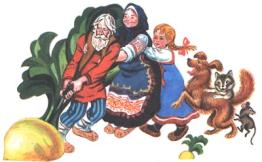 Репка
Чему равно трение покоя Репки в земле, если Дедка может создавать усилие в 200 Н, а усилие каждого последующего персонажа вдвое меньше, чем у предыдущего?
Решение
F дедки = 200Н
F бабки = 100 Н
F внучки =50Н
F жучки=25Н
Fкошки=12,5 Н
F мышки =6,25 Н
F репки =393,75 Н
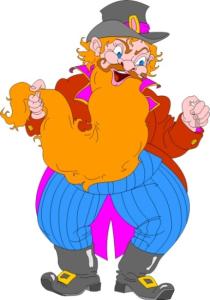 Карабас и старое кресло
Карабас-Барабас массой 100 кг садится в старое пружинное кресло, коэффициент упругости пружин которого 20 кН/м. Попортит ли Барабас свои новые штаны, если гвоздь острием вверх находится в кресле на глубине 4 см
Решение
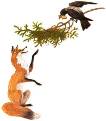 Ворона и сыр
Вороне, масса которой 1 кг, Бог послал кусочек вкусного сыра. Ворона сидит на ветке дуба, которая под тяжестью вороны и сыра согнулась. Сила упругости, с которой согнувшаяся ветка действует снизу на ворону с сыром, равна 10,8 Н. Сможет ли лиса, облизывающаяся внизу и владеющая знаниями по физике на уровне седьмого класса, вычислить массу божественно вкусного сыра?
Решение
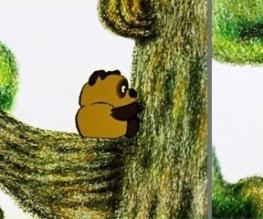 Винни-Пух и шишки
Винни-Пух, решив полакомиться яблоками с гигантской яблони, закинул на ее верхушку длинную веревку и полез по ней вверх. При этом, поднимаясь каждый раз на 1 м, он съедал по 1 кг яблок. В некоторый момент веревка, выдерживающая наибольшую нагрузку 400 Н, оборвалась. Сколько шишек набьет себе Винни-Пух, если, падая с высоты менее 3 м, он набивает одну шишку, с высоты от 3м до 5 м – две, от 5 м до 7 м – три и т.д.? Масса голодного Винни-Пуха равна 20 кг
Решение
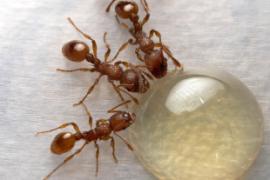 Чемпионат по хоккею
Хоккейная шайба имеет массу 0,16 кг икоэффициент трения о лед 0,02. Какойперевес в количестве игроков должнаполучить одна команда над другой,чтобы сдвинуть шайбу в сторону воротпротивника на чемпионате мира похоккею среди муравьев? Один муравейможет толкать шайбу с силой0,00001Н.
Решение
Измеряем
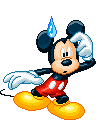 Как имея весы, линейку и карандаш, определить длину медного провода в мотке, если его нельзя разматывать.
Решение
С помощью весов определите массу
мотка  медного провода. Дляопределения диаметра проволоки
используйте метод рядов.
Решение
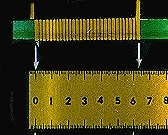 Измеряем
Сосуд от калориметра наполнен водой.Определите вес этой воды, используятолько масштабную линейку.
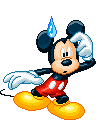 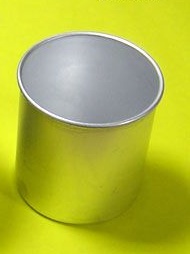 Решение
Измеряем
Оцените объем одной скобы для степлера, пользуясь полоской миллиметровой бумаги.
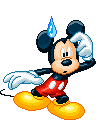 V=a•b•c       
b=l/N1   ширина скобы, a -длина  распрямленной скобы
 с =h/N2        толщина скобы
Решение
Играем
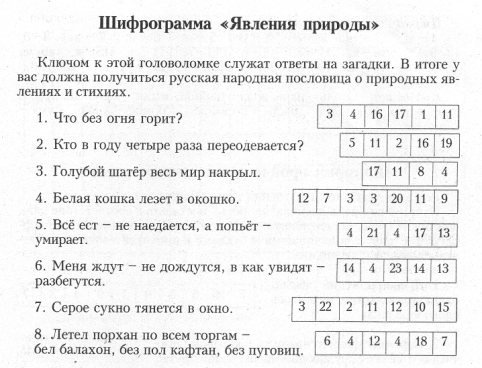 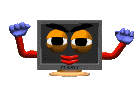 1.Солнце
2.Земля
3.Небо
4.Рассвет
5.Огонь
6.Дождь
7.Сумерки
8.Пороша.
«Огонь-царь,вода-царица,земля-матушка,небо-отец,ветер-господин,дождь-кормилец,Солнце-князь,Луна-княгиня»
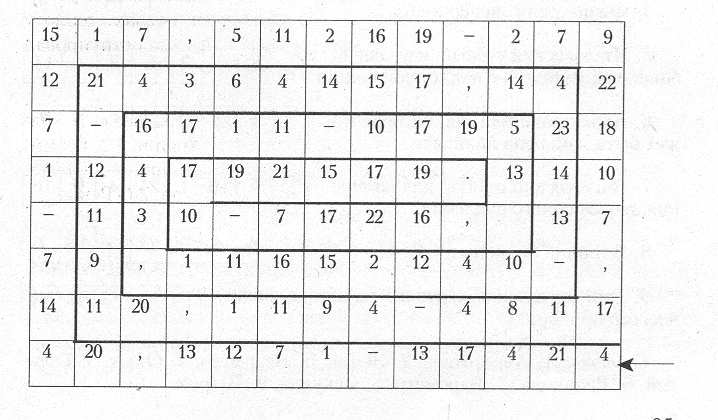 Кроссворд
Играем
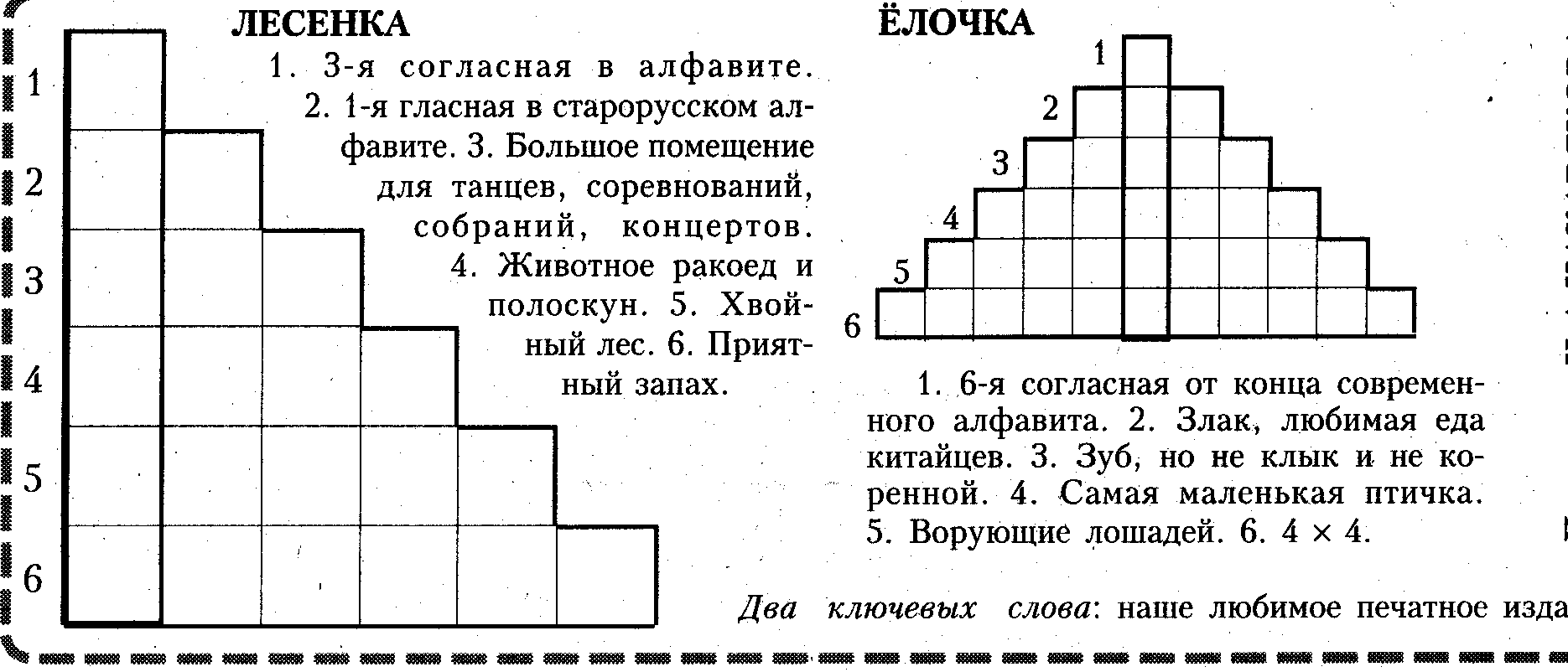 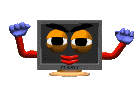 ф
Рис
Резец
Колибри
Конокрад
Шестнадцать.